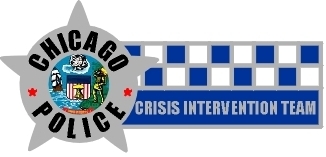 CRISIS INTERVENTION TEAMBASIC TRAINING MATRIX
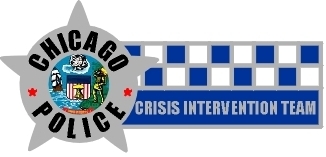 CRISIS INTERVENTION TEAMJuvenile Advanced CIT
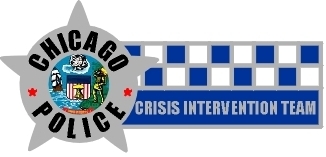 CRISIS INTERVENTION TEAM
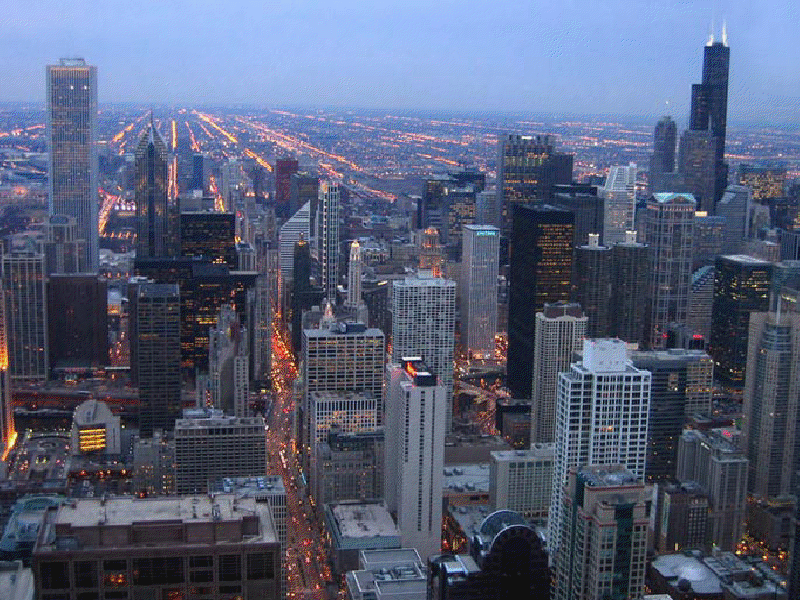